Université Sidi Mohamed Ben Abdellah
Pôle de recherche : Dialogue des civilisations et Patrimoine culturel
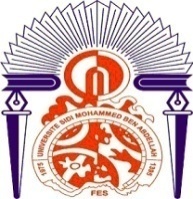 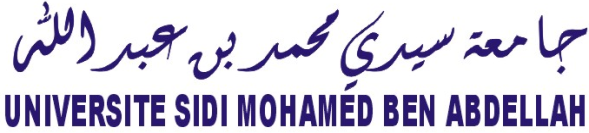 Sujet :
Nom : 
Directeur de recherche : 
Laboratoire :
Problématique  :
Méthodologie de recherche :
Résultats préliminaires obtenus :
Axes de recherche principaux :
Bibliographie sélective :